To Know from Heisler & Ellis (2008)
Things typically associated with “transition to parenthood”
“Motherhood” identity – self vs. relational
Findings about “good mother” face:
3 main “messages” about motherhood (ex’s)
3 ways communicated
3 reasons communicated
Moms & Dads
[Speaker Notes: http://www.pewsocialtrends.org/2013/03/14/modern-parenthood-slideshow/modernparenthood-slideshow_003/]
Parental Socialization/Task Roles
Skills, rules, strat’s
Explicit inform/advise

    
Day-to-day interaxn’s
                               (re. info/rules) (e.g., help, aggress)
Model attit’s/behav’s OR      

    
Manage expos. to +/- exper. (espec. when young)
Social lives & info
Parental Behavior (2 general dimensions)
Warmth/responsiveness




Control
Amount
Appropriateness
Age standards - 
Effective modeling/help - 
Effective rewards - 
Consistency - 
Reasoning - 

Determines emotional climate                                            (e.g., responsiveness/demandingness)
Openly 
Warm & Affectionate
Uninvolved &/or Hostile?
Baumrind’s (1966) Parenting Styles
Fairly stable over time
Affect kids! (Betts et al., 2013)

4 aspects to classify:
Disciplinary strategies
Warmth and Nurturance
Communication Styles
Expectations of Maturity and Control

Added by Maccoby & Martin (1983) 
		- Authoritarian		- Indulgent 
		- Authoritative		- Neglectful
Authoritarian
High                          & Little   
Restrictive, demanding
DISCIP:     
COMM:              verbal exchng, rules enforced  

Compared to other types, kids typically: 
                 : grades, self-esteem, soc. skills
Anxious, unhappy, fearful, victimizat.         (Espinoza et al., 2012)
BUT… good for some environ’s?
Authoritative
Control &                    Warmth
Nurtur., warm, encourag., instructive
DISCIP:   
COMM:                 , pos feedbk, praise, open-ended
Compared to other types, kids typically: 
higher                 , responsib,                         , friendly,     
Cheerful, outgoing, achievement-orient
Indulgent-Permissive
Control &                    Warmth
High involv, no rules
DISCIP:   
COMM:                       praise, indulgent
Compared to other types, kids typically: 
                       , impulsive,                                 , domineer,                               , non-compliant
Struggle w/ self-control & respecting others
Indifferent-Uninvolved
Control &                        Warmth
DISCIP:   
COMM:    
Compared to other types, kids typically: 
lower                         , impulsv,                         , moody, immature
Struggle w/ self-control & independence
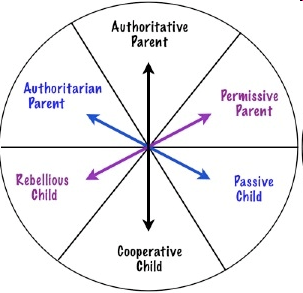 Parent-Roles Activity:
Messages Parents Receive…
Happiness/Satisfaction in parenting?
Rel satisfact goes DOWN; may depend on:
              
                        
                  (Krause, 2014)
                                  (e.g., clutter) (Thornock et al., 2013)
[Speaker Notes: http://fivethirtyeight.com/features/baby-no-2-is-harder-on-mom-than-dad/ (Krause, 2014)]